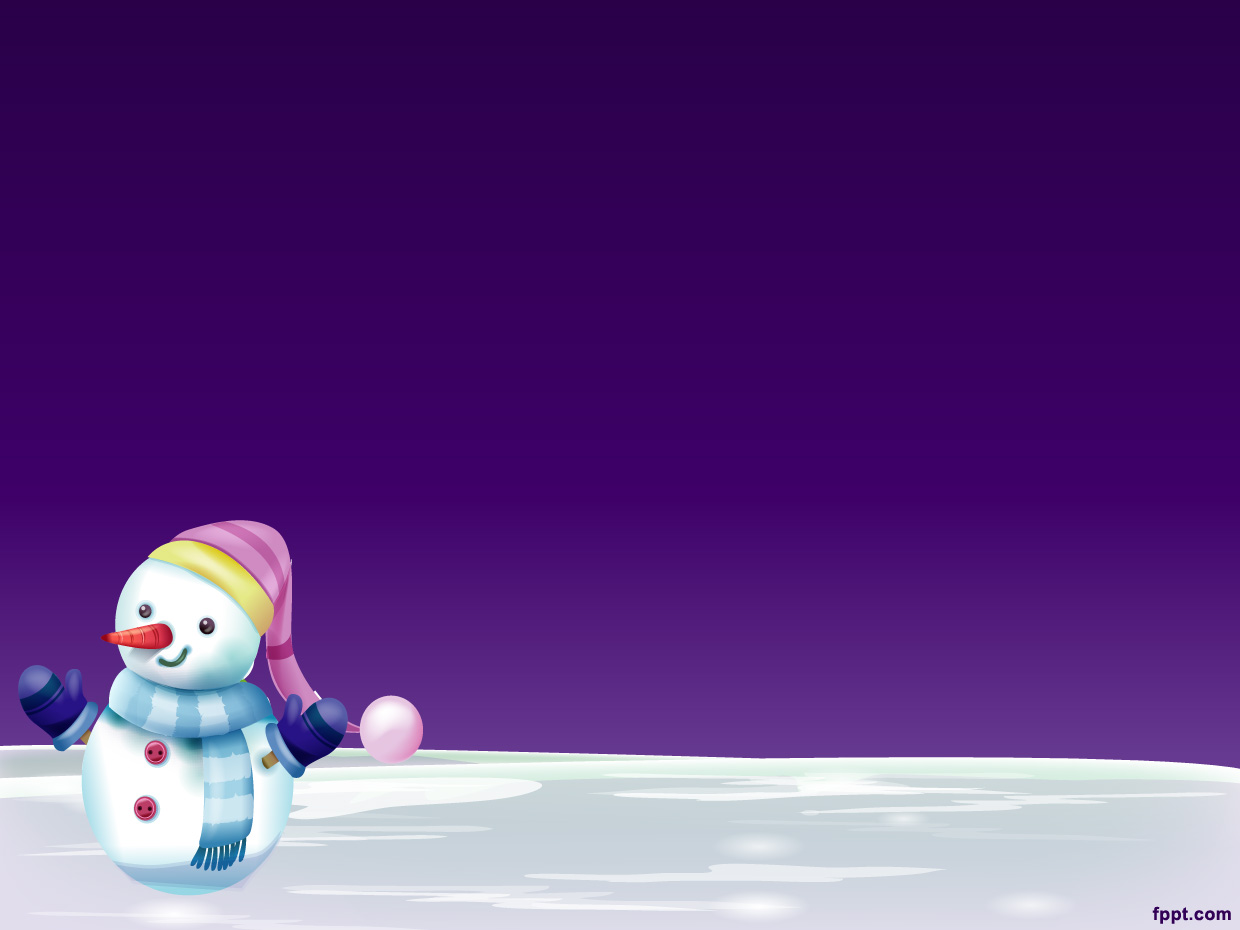 Зимой наша семья любит…
Фотоальбом группы «Дюймовочка»
Ватрушка
Мне зимой подружка —Для горы ватрушка.Можно сесть в неё как йогИ по горке — прыг да скок.И с сестрёнкой можноСъехать осторожно.
А ещё ватрушкуНазывают плюшкой.Где-то бубликом зовут,Тюбинг слышно там и тут.А подружка СветкаГоворит: «Таблетка!».
Эй, смотрите дети!Паровозик едетПервым — бублик голубой,Следом в плюшке мы гурьбой,Тюбинг и таблеткаРазбегайтесь, детки!
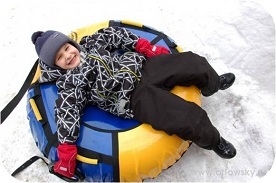 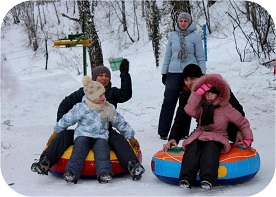 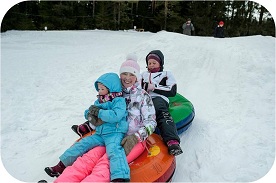 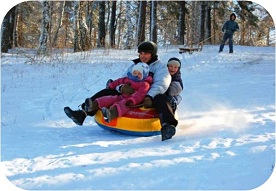 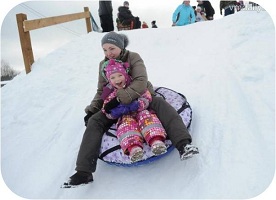 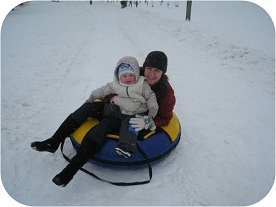 КОНЬКИ
На каток ходил я с папой,Там катался на коньках.Часто падал, но не плакал,Говорил то "ОХ", то "АХ".Ехать прямо я старался,Папу за руку держал,Только скользкий лёд попался,Всё в сугроб меня толкал.А кататься в сапогахМне по льду не сложно, "АХ"...
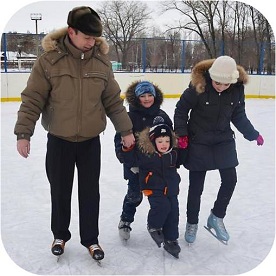 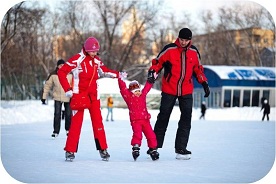 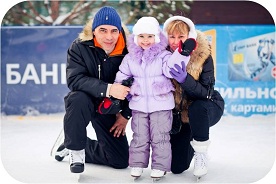 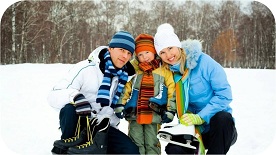 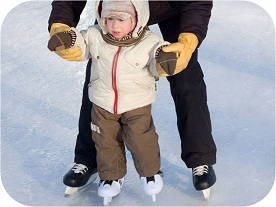 САНКИ
- Одолею я пургу,От мороза убегу!У меня, у Ксаночки,Классные есть саночки.Эти  санки едут сами.Эти санки - с парусами!- Где же парус, Ксаночка?- Парус - это мамочка!!!
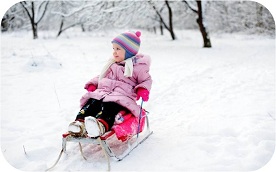 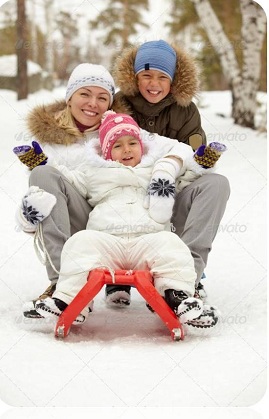 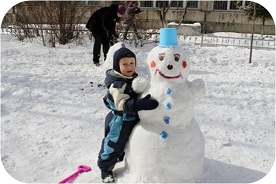 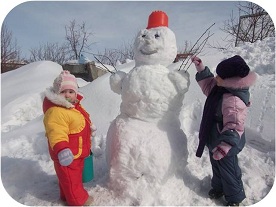 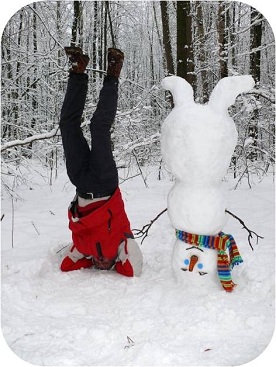 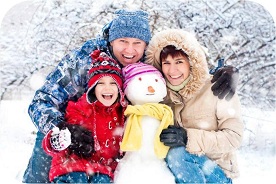 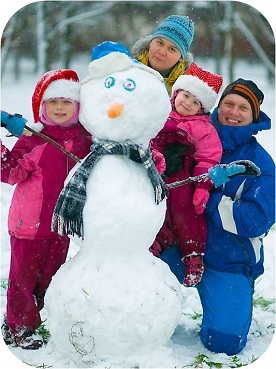 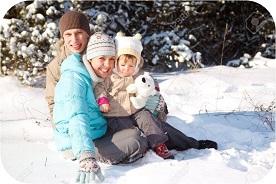